ASL ABC’s of  civic literacy competency four cases
Diana L. Cobble | Polk State College
Competency four
Understanding of landmark Supreme Court cases, landmark legislation, and landmark executive actions and their impact on law and society
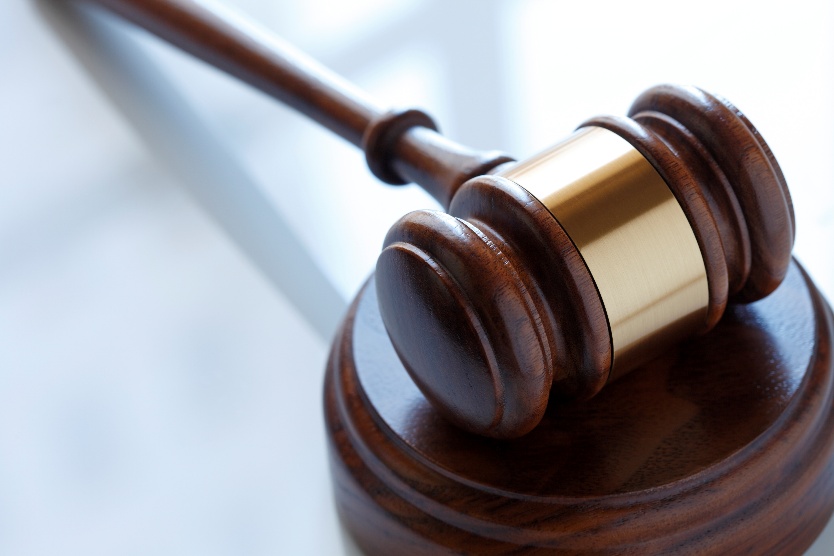 2
Goal
Students will be able to create an ASL video expressively demonstrating information related to five Civil Literacy competency four cases

Student Learning Styles:  visual, kinesthetic, tactile
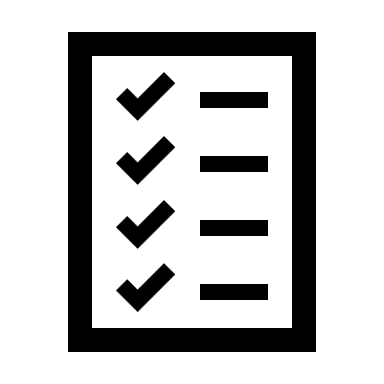 3
Lesson steps:
Students review ASL ABC’s Power Point, watching each signed video demonstration 
While watching, students will create a notetaking foldable that includes signed vocabulary, identifying “memory tips” or parameter descriptions for the signs related to the competency court cases
Students will choose five cases to expressively demonstrate 
Work in pairs to practice and gloss lesson vocabulary from cases chosen 
Create a signed video of the case lesson vocabulary from five court cases
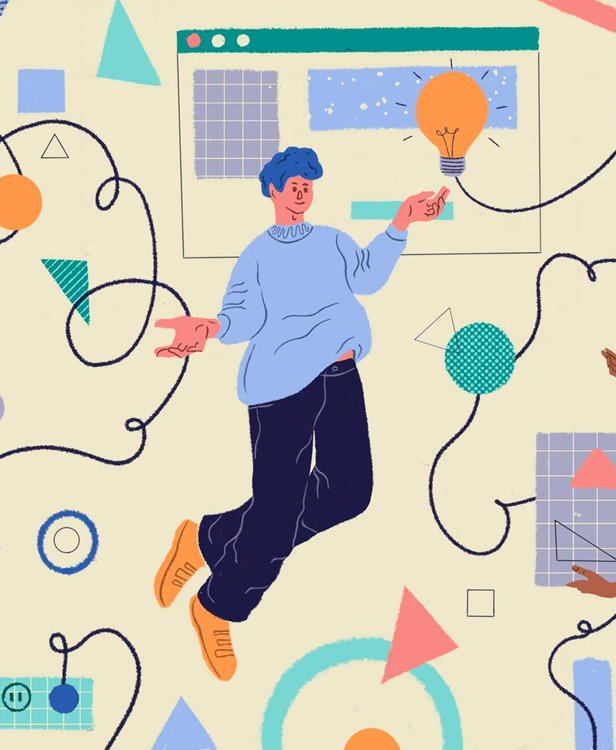 4
A – miranda v. Arizona (1966)
5TH AMENDMENT

WARNING

RIGHTS 

https://youtu.be/YIAUNn0dX-8
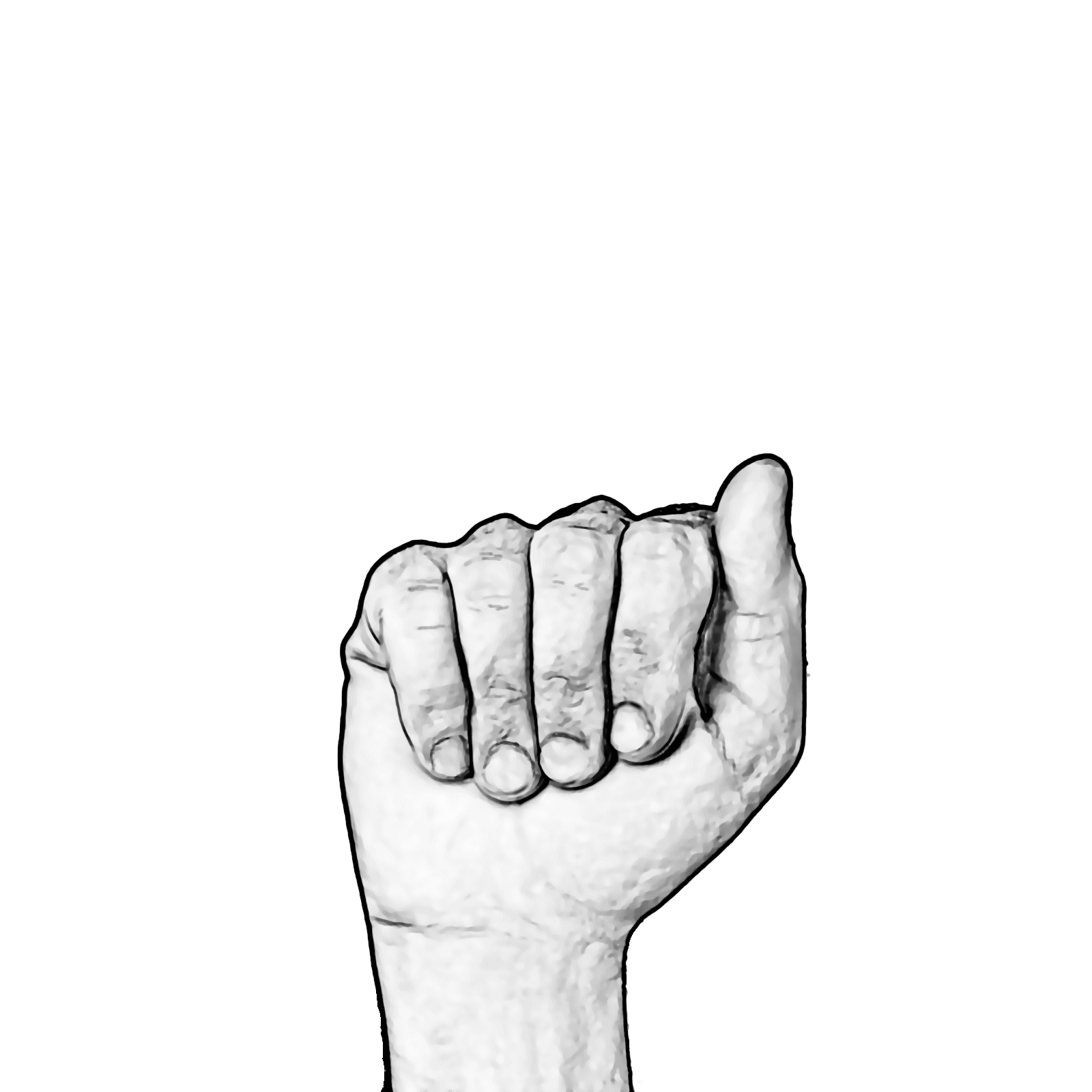 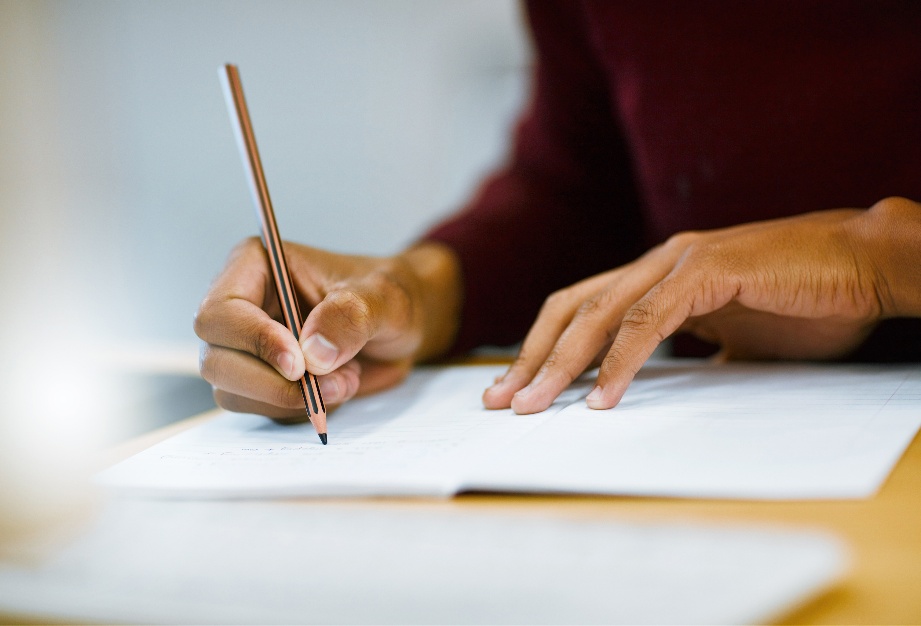 5
B- Brown v. board(1954)
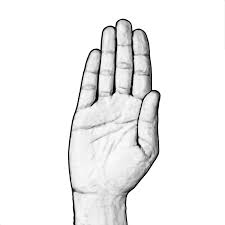 SCHOOL
SEPARATE	EQUAL
NOT
https://youtu.be/Aq1Niyay2l4
6
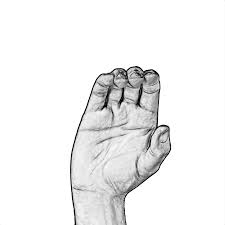 C-  district of Columbia v. Heller (2008)
2ND AMENDMENT
INDIVIDUAL
FIREARM

https://youtu.be/v8C-p1TRDjg
7
D- dred scott v. SanDford (1857)
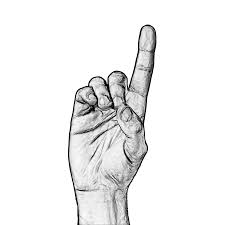 WHO
AMERICAN CITIZEN
NOT
AFRICAN AMERICAN BORN
https://youtu.be/NAkT2CLFpJY
8
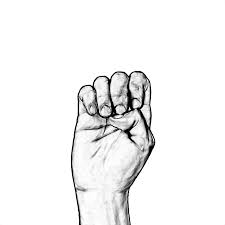 GOVERNMENT LEADER
STUDENT PRAY CAN
LEADER CAN’T

https://youtu.be/YEnyNycNLzA
E- engeL v. vitale (1962)
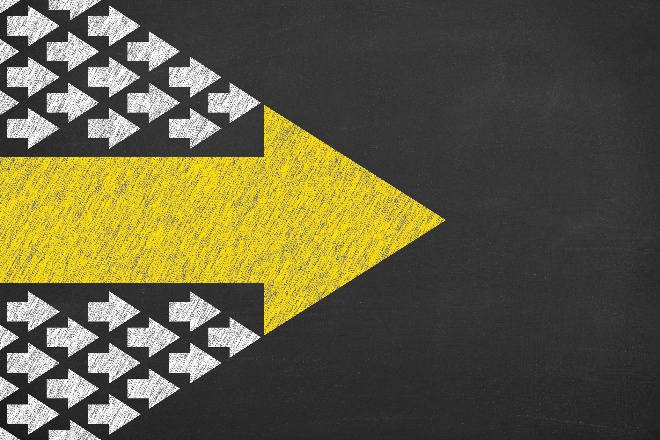 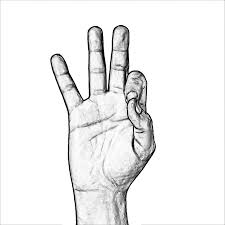 F- citizens united v.fec (2010)FEDERAL ELECTION COMISSION
1ST AMENDMENT – EXPRESSIVE SPEECH

CAMPAIGN SPENDING PROTECTED

https://youtu.be/dP6JHjewmoc
10
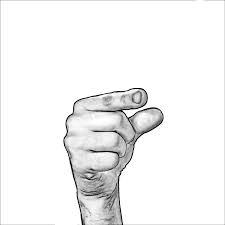 G-Gideon v. wainwright (1963)
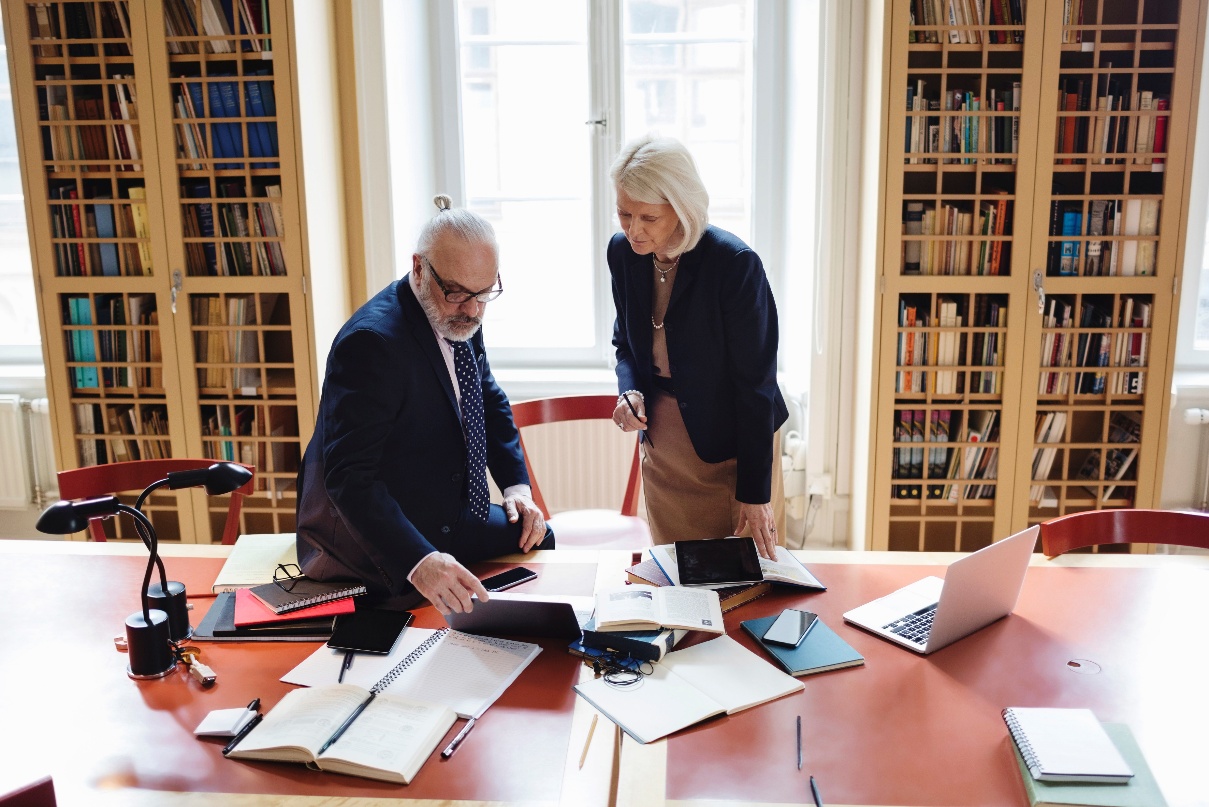 6TH AMENDMENT 
LAWYER
FAIR TRIAL 

https://youtu.be/zlJXxNZ7nXw
11
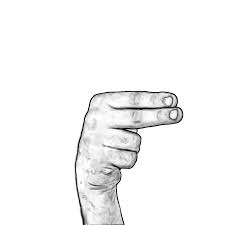 H- hazelwood v. Kuhlmeier (1988)
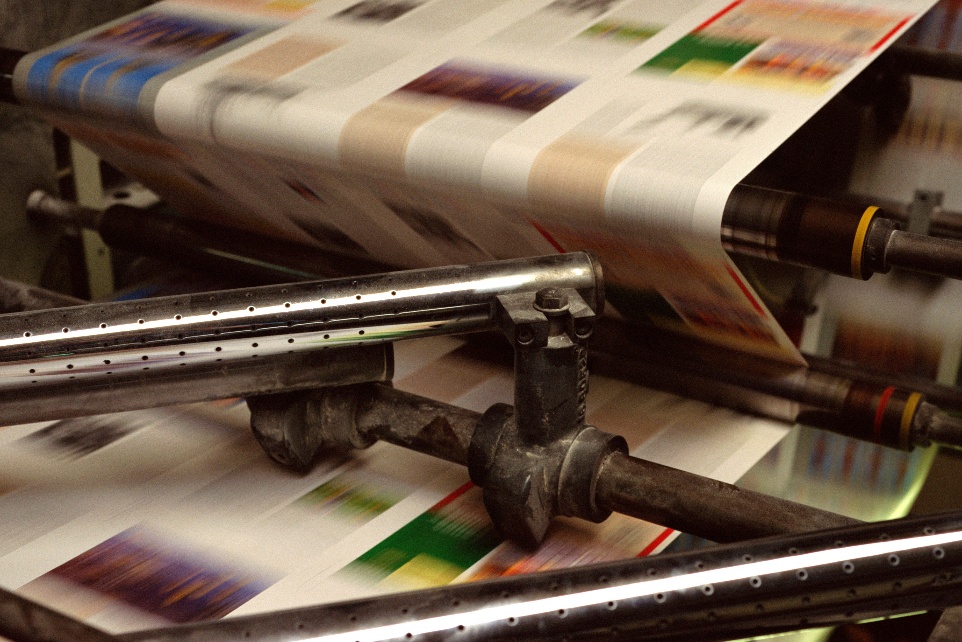 https://youtu.be/k5nXjCVHViw
12
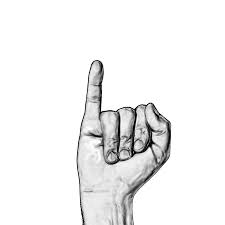 i- In re Gault (1967)
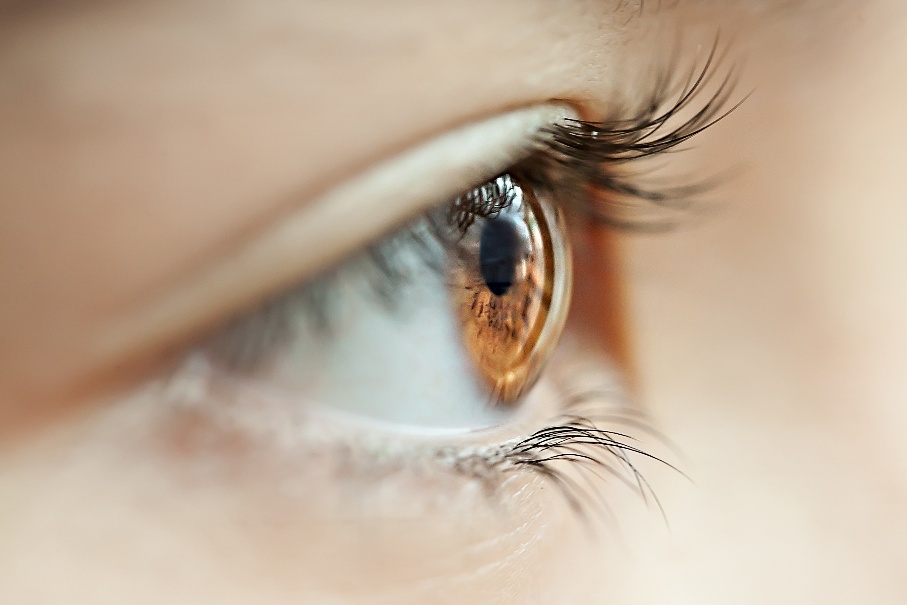 JUVENILE DEFENDENTS
SAME
DUE PROCESS
13
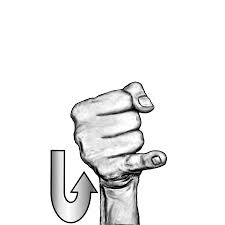 J- Justiciability baker v. carr(1962)
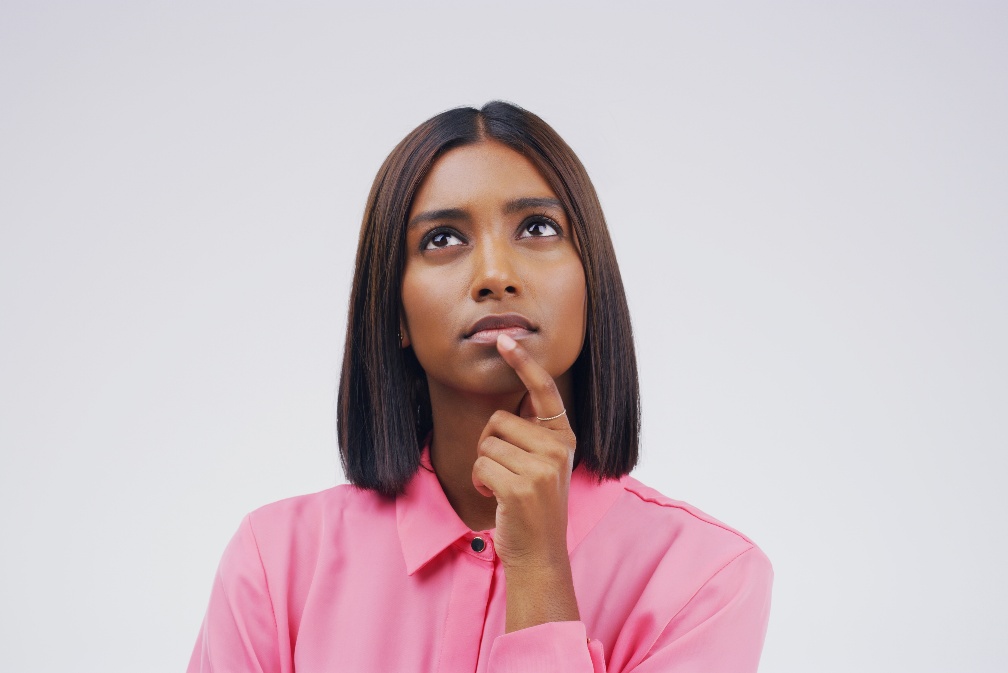 14
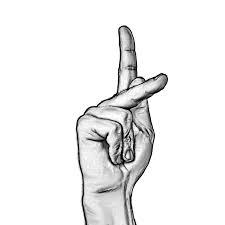 K- Korematsu v. united states
JAPANESE AMERICANS
INTERNMENT (GOVERNMENT PRISON) CAMPS
PERMITTED/ALLOWED
https://youtu.be/i0UfPpCpGnc
5TH AMENDMENT
VIOLATES (BREAK LAW)
 DUE PROCESS
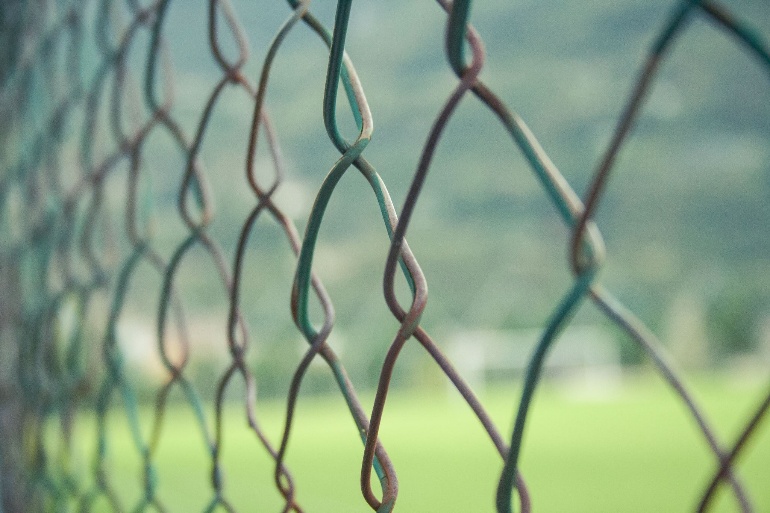 15
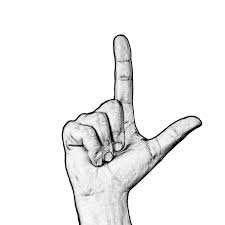 L- us v. lopez
https://youtu.be/g7cotcx4kVA
CONGRESSIONAL 	  POWER 	   LIMITS
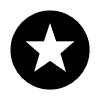 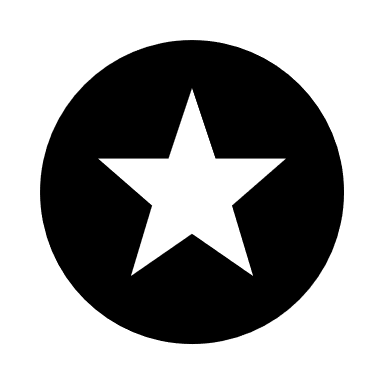 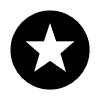 M – Marbury v. Madison (1803)
Power of the courts to declare laws passed by Congress unconstitutional if they violate the Constitution
JUDICIAL REVIEW
COURT 
POWER

https://youtu.be/AnbOunLI3BY
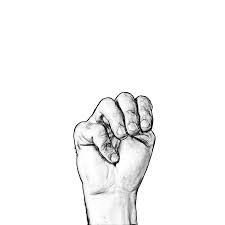 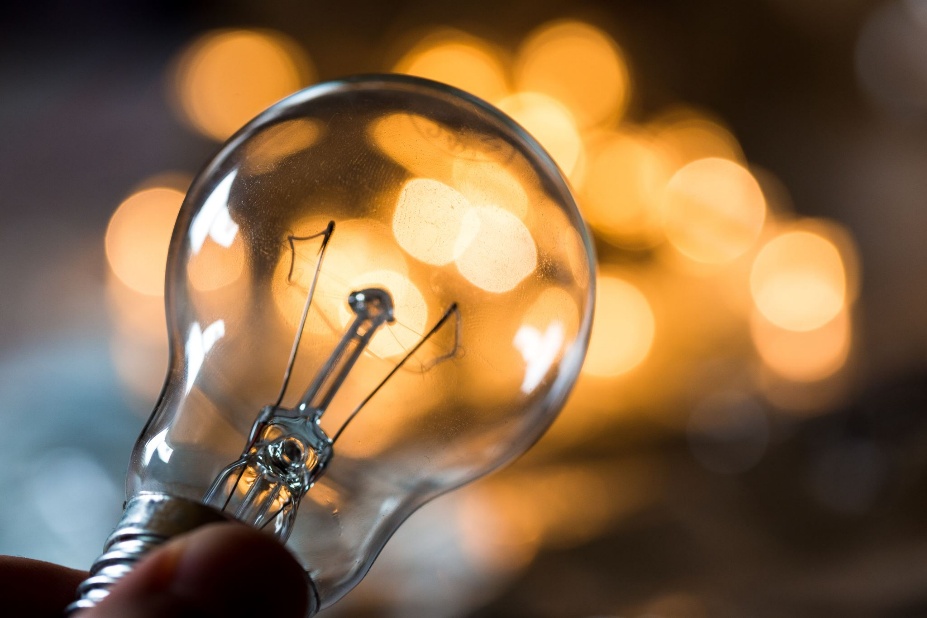 17
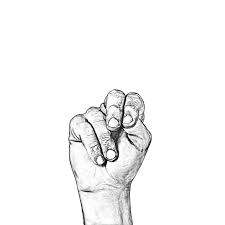 N- new York times v. United states (1971)
GOVERNMENT
LIMIT
INFORMATION
PRESS
ILLEGAL
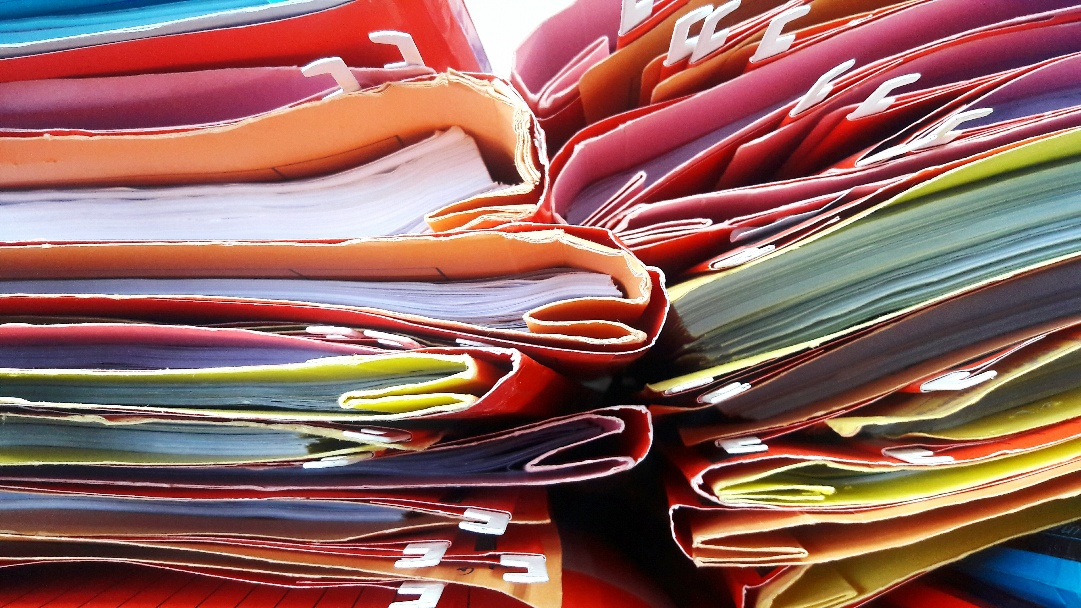 https://youtu.be/tMYZV0HCw6g
18
O- mapp v. ohio(1961)
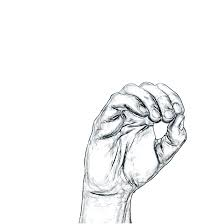 4TH AMENDMENT
POLICE SEARCH
EVIDENCE COLLECT
NO WARRANT
https://youtu.be/lABEaQe26cQ
19
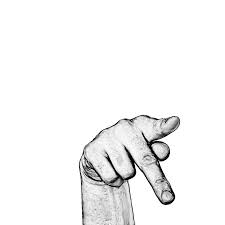 P- Plessy v. ferguson(1896)
CONNECTION  RACE
SCHOOL SEPERATE EQUAL
ACCEPT FINE
https://youtu.be/yq3yZLD8TRU
20
Q- quotasregents of the university of California v. Bakke (1978)
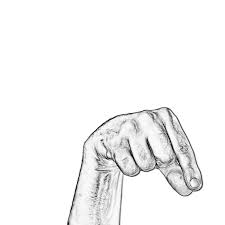 QUOTA: HOW-MANY
PERCENTAGE
RACE
ILLEGAL 
https://youtu.be/xB-rcPk8HzU
21
RIGHT PRIVACY
ABORTION LAW
THROW-OUT
TRIAL- COURT MEETING
D-O-B-B-S
https://youtu.be/G7HLj422c0s
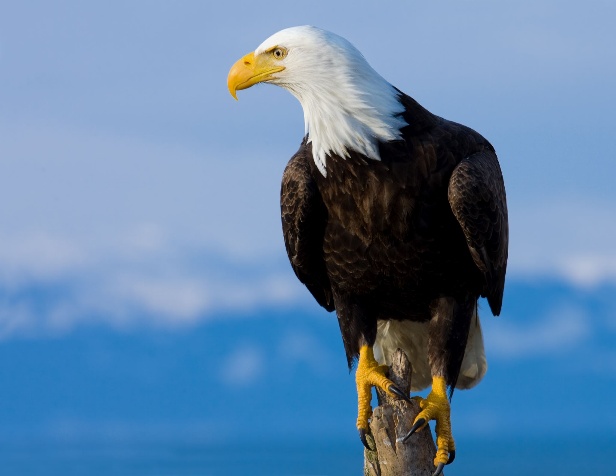 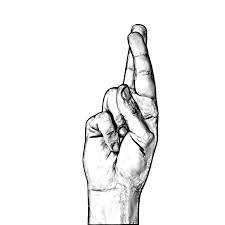 R – roe v. wade(1973)
22
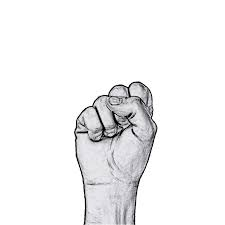 S – schenck v. Us (1919)
CONGRESS AUTHORITY DURING WAR
IF DANGER HAPPEN
1ST AMENDMENT NOT PROTECT SPEECH
E-S-P-I-O-N-A-G-E #ACT
https://youtu.be/fO5zzIwmUNk
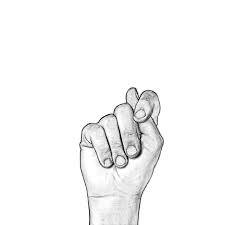 T- tinker v. des moines(1969)
BROTHER, SISTER
ARMBAND-CL:C SYMBOLIC SPEECH
PROTEST VIETNAM WAR
PERMIT
https://youtu.be/tpLDc4rSGSE
24
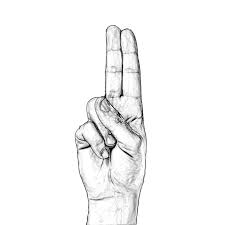 U – United states v. Nixon(1974)
PRESIDENT ACTION
PRIVELIDGE  - PRIVATE COMMUNICATION, HIDE NOT SHARE
ILLEGAL 
LIMIT 
https://youtu.be/bWt6wzaHF3U
25
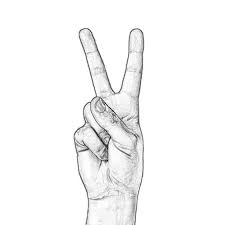 V – votingbush v. gore (2000)
#FLA
“ELECTORAL COLLEGE” - GROUP PEOPLE VOTE
PROCESS VOTE COUNT
SAME
https://youtu.be/8IIFobf_c6Y
26
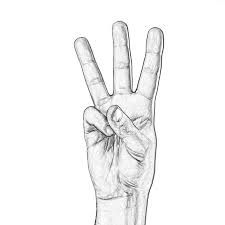 W – west vIRGINIA v. BarnettE(1943)
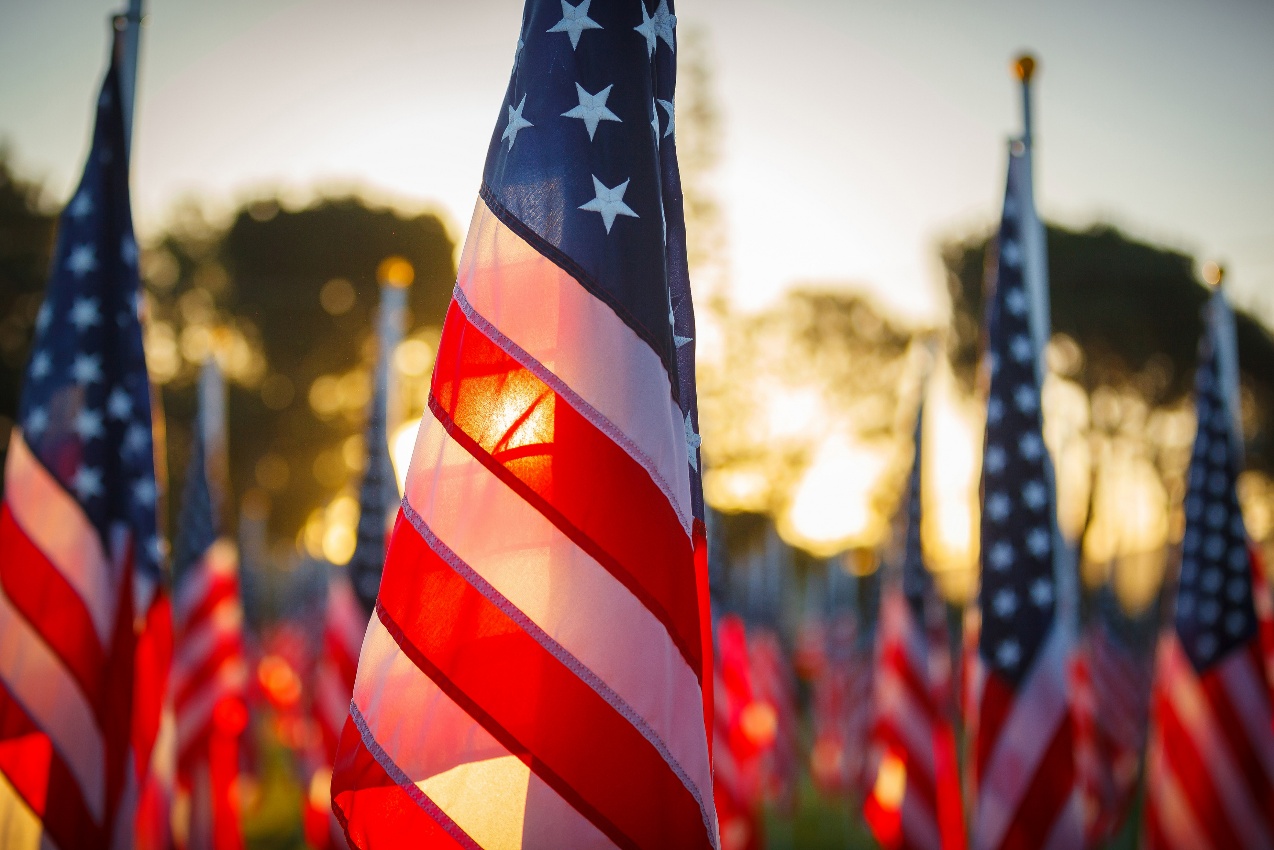 PLEDGE-OF-ALLEGIANCE 
FLAG
CANNOT FORCE 
FREEDOM-OF-EXPRESSION (Speech)
https://youtu.be/5WhiR41de_0
27
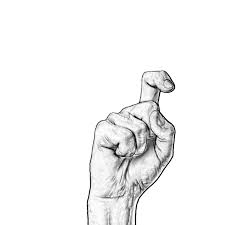 X - Texas v. johnson(1989)
TEXAS
RELATED-TO FLAG BURNING
FREEDOM-OF-EXPRESSION 
https://youtu.be/GyMyky1mmk0
28
Y – Wisconsin v. yoder (1972)
AMISH CHILDREN
SCHOOL BEYOND 8TH GRADE
DON’T-HAVE-TO
FREEDOM-OF-RELIGION
https://youtu.be/NYDHFUSJZYc
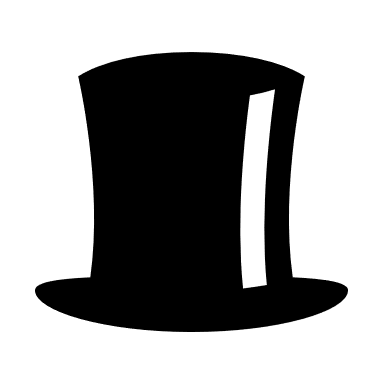 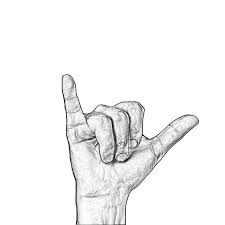 29
Z - Zelman v. simmons-harris (2002)
STATE
TUITION VOUCHER
GIVE-TO FAMILY
GO-TO
PRIVATE, RELIGION
https://youtu.be/RLJqc4i3jU8
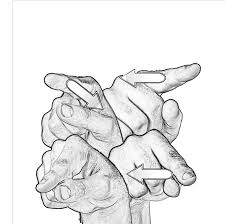 30
SOURCES
www.lifeprint.com
31